Patientenrechte in Österreich
Möglichkeiten und Grenzen
Beschwerdemanagement
aktuelle Entwicklungen
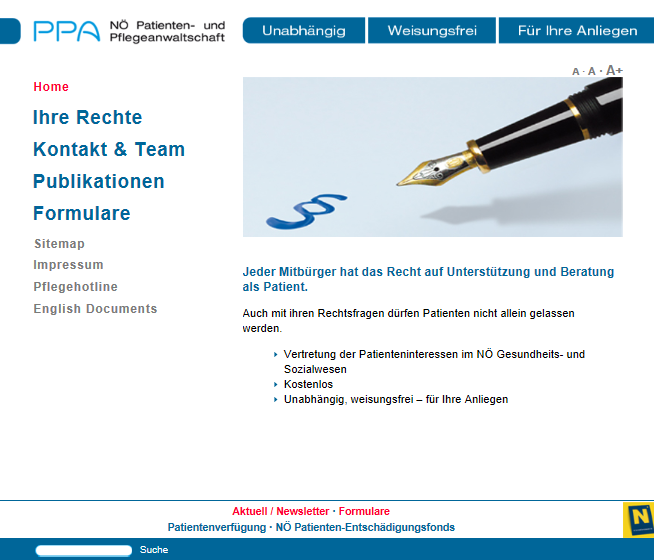 www.patientenanwalt.com
Patientencharta
Mindeststandards
die wichtigsten Patientenrechte
demonstrative Aufzählung
Gruppen von Patientenrechten:
Selbstbestimmung;
Information; 
Würde, Integrität;
Zugang zu Behandlung und Pflege;
Behandlung nach dem Stand der med. Wissenschaft
Unterstützung und Beratung
3
Patientenverfügung
Übertragungsmittel für Informationen   
 Transportmittel für Patientenwillen
 Kommunikationsbrücke
4
Patientenverfügung
Zwei Grundformen von Patientenverfügung

verbindliche PV

beachtliche PV
höhere Formerfordernisse
Kein Interpretations-spielraum für den Arzt
keine Formerfordernisse
Interpretations-spielraum für den Arzt
5
Der Weg zur Erstellung einer verbindlichen PV
Patientenanwaltschaft
Erstkontakt
Mündl. Beratung
Übermittlung Unterlagen
„Hausarzt“
Ärztliche Beratung
Patientenanwaltschaft
Erstüberprüfung
Neuformulierung
Änderungen
Patientenanwaltschaft
rechtl. Beurkundung
Rechtliche
Abschlusskontrolle
6
Hilfsmittel/Unterstützung
Arbeitsmappe
Formular
empfohlen von Ministerien, ARGE PA, Hospiz, Caritas, Notariatskammer, Rechtsanwaltskammer,Ö Ärztekammer…
Ratgeber
Erklärungen, Fragen-Antworten
Arbeitsbehelf
Formulierungshilfen, Textbausteine
Hinweiskarte
Patientenverfügungs-Gesetz
7
Patientenanwaltschaften
Beschwerde-management
Strukturelle
Patienten-vertretung
Begutachtungs-verfahren
Vertretung in den
Gesundheits-strukturen
Vertretung in den Medien
Gesundheits-kommission
Länder-Plattformen
Arbeits-gruppen
8
Patientenanwaltschaften/Organisation
Teil der öffentlichen Gesundheitsverwaltung
keine NGO`s
bei den Bundesländern eingerichtet
Weisungsfrei und unabhängig
Patientenanwälte
Juristen, Arzt
weitere Mitarbeiter
bundesweite Zusammenarbeit ARGE PA
Patienten-
anwaltschaft
Schieds-
stelle
Entschädigungs-
fonds
Patientencharta
Lösungsdreieck
10
Ablauf von Beschwerden
Erheben der Beschwerdegründe
 Einholen der KG (Berechtigung?)
Bekanntgabe der Beschwerdegründe
 Einholen einer Stellungnahme
Sammeln
Bewerten
Vorbeurteilung
 Gutachten
 Schiedsstelle
Gespräch
 Verhandlungen
 Abfindung
 Feedback
 QS
Lösen
11
Typische Tätigkeitsfelder
Beschwerden/Konflikte im Bereich von
Krankenanstalten
ng. Ärzte/freiberufliche Gesundheitsberufe
Pflegeheime
Patientenverfügungen
ELGA Ombudsstelle
Patientenvertretung mit Dachorganisationen der SH
Typische „nicht Tätigkeitsfelder“
Allgemeine Gesundheitsberatungen, Medikamente, Therapien;
Pflegegeldeinstufungen;
Medikamentenbewilligungen;
Probleme mit Sachwaltern;
gerichtliche Auseinandersetzungen;
Angelegenheiten im Bereich von Menschen mit besonderen Bedürfnissen;
Bewilligungen nach § 29 StVO;
Gesundheitsreform
Aufbau eines Primary Health Care Systems;
ELGA und e-Medikation; Weitergabe von Patientendaten?
telefon- und webbasierter Erstkontakt- und Beratungsservice;
Qualitätstransparenz als Orientierung für die PatientInnen;
nachhaltige Finanzierung sicherstellen; Kostendämpfung (statt mehr als 5% BIP Steigerung um etwa 3% BIP);
Vernetzung von Gesundheitsdaten
Das Gebot der Stunde!!!
Werkzeug für integrierte Versorgung
Werkzeug für den Hausarzt neu
mehr Autonomie für PatientInnen
mehr evidenzbasierte Gesundheitsinformation
verbesserter Datenschutz/Datensicherheit
mehr Qualität und Patientensicherheit
ELGA Applikationen
Kernanwendungen
e-Medikation
Registrierung der Medikamente, verordnete und bestimmte ww-relevante OTC;
e-Befund
Referenz auf Radiologie- und Laborbefunde;
e-Patientenbrief
Kommunikation intra- zu extramural;
Portalanwendungen
Valide-seriöse allgemeine Gesundheitsinformation
Verzeichnis von Gesundheitsdiensteanbietern
„my ELGA“ für den Bürger/Patient
16
Hoffnungen/Forderungen aus der Patientenperspektive
17
Qualität von Diagnose und Behandlung
Die richtige und vollständige Information für die Verbesserung der Behandlung und die Überwindung der Schnittstellen:
die relevante und vollständige Information ist oft nicht schnell genug vorhanden,
die Informationsübertragung ist ein sprudelnder Quell von Fehlern,
und damit Auslöser und Verstärker von unerwünschten Ereignissen.
Ein vernetzendes, filterndes und umfassendes Werkzeug ist erforderlich.
18
Polypharmakotherapie und unangemessene Verschreibung bei älteren internistischen Patienten in Österreich, 2008
Verzichtbare Medikamente wurden bei 36,3% aller Patienten gefunden; Medikamente, die für alte Menschen inadäquat sind, bei 30,1%; Doppelverordnungen bei 7,6%; Fehldosierungen bei 23,4% und potenzielle Medikamenteninteraktionen bei 65,8%. Unerwünschte Arzneimittelwirkungen wurden bei 97/543 Patienten gefunden (17,8%). 
In 56,7% der Fälle war die unerwünschte Arzneimittelwirkung Grund für die stationäre Aufnahme und bei 18,7% war eine Arzneimittelinteraktion sehr wahrscheinlich an der Entstehung beteiligt.
e-medikation
Vernetzungsprojekt (e-card als Grund-infrastruktur) des Medikamentenstatus über die verschiedenen Sektoren des Gesundheits-wesens (erste ELGA Applikation):
niedergelassener Bereich
Ärzte f. Allgemeinmedizin
Fachärzte
Apotheken (Pharmazeutische Gehaltskasse)
verordnete Medikamente
wechselwirkungsrelevante OTC
Krankenanstalten
Eckpunkte
Medikationsliste: 
Die angezeigte Medikationsliste beinhaltet dieselben Informationen für Patienten, Ärzte, Apotheker und Krankenanstalten. 
Daten Einpflege: 
die definierten Arzneimittel müssen von Apotheken bei der Abgabe vollständig in die Medikationsdatenbasis übernommen werden (Arzneimittel, Dosierung). 
für Ärzte und Krankenanstalten ist diese Funktionalität technisch vorzusehen, wobei sie nicht verpflichtend angewandt werden muss. Die Funktionalität ist z.B. für folgende Prozesse vorzusehen: 
Abgabe von Arzneimitteln bei Entlassung aus einer Krankenanstalt (Arzneimittel, Dosierung) 
 Abgabe von Ärztemustern durch den niedergelassenen Arzt 
 Änderung von Dosierung eines Arzneimittels (z.B. bei Einstellung der Medikation) durch den niedergelassenen Arzt. 
Absetzen eines Arzneimittels trotz gültiger Reichweite (z.B. bei Unverträglichkeit) durch den niedergelassenen Arzt .


























Medikationsliste 
Die angezeigte Medikationsliste beinhaltet dieselben Informationen für Patienten, Ärzte, Apotheker und Krankenanstalten. 
Daten Einpflege 
Die definierten Arzneimittel müssen von Apotheken bei der Abgabe vollständig in die Medikationsdatenbasis übernommen werden (Arzneimittel, Dosierung). 
Für Ärzte und Krankenanstalten ist diese Funktionalität technisch vorzusehen, wobei sie nicht verpflichtend angewandt werden muss. Die Funktionalität ist z.B. für folgende Prozesse vorzusehen: 
 Abgabe von Arzneimitteln bei Entlassung aus einer Krankenanstalt (Arzneimittel, Dosierung) 
 Abgabe von Ärztemustern durch den niedergelassenen Arzt 
 Änderung von Dosierung eines Arzneimittels (z.B. bei Einstellung der Medikation) durch den niedergelassenen Arzt